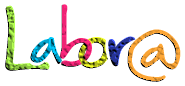 1
Iniciemos nuestra Empresa Labor@
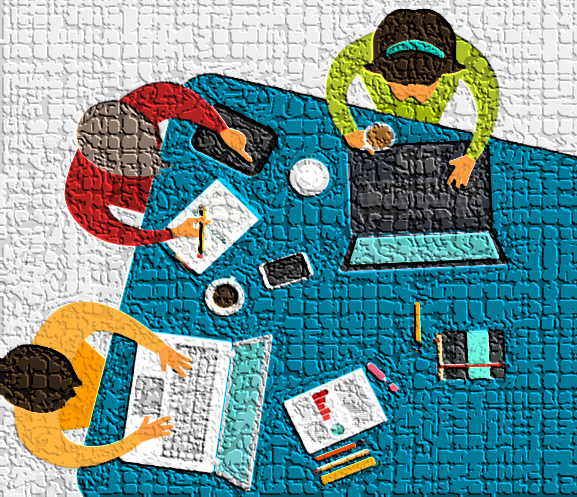 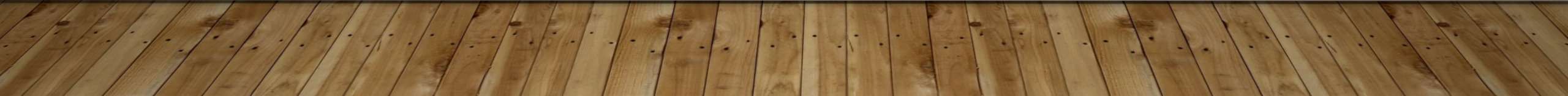 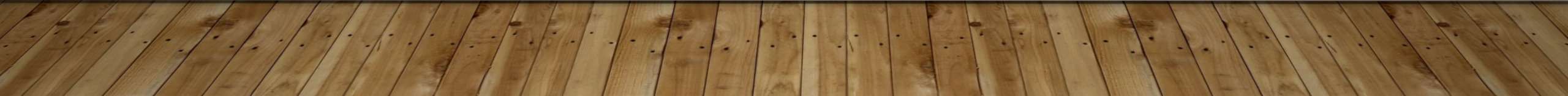 2
Lluvia de ideas
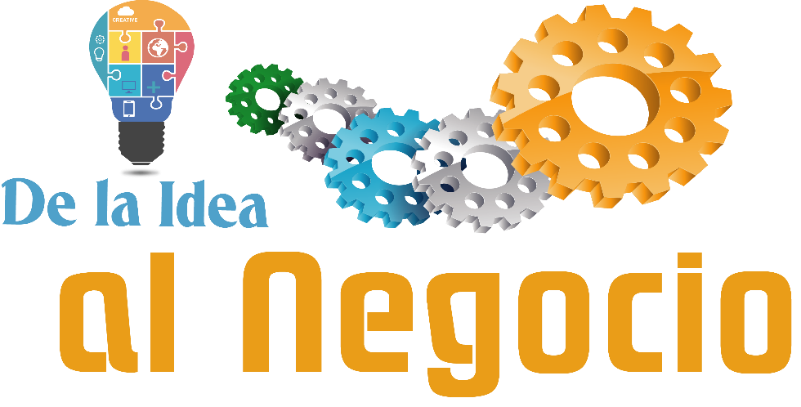 3
Escoger 3 ideas con mayor potencial.que contengan:
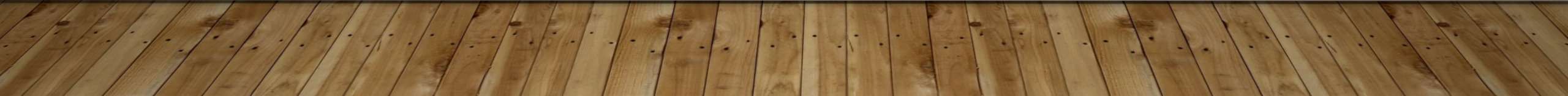 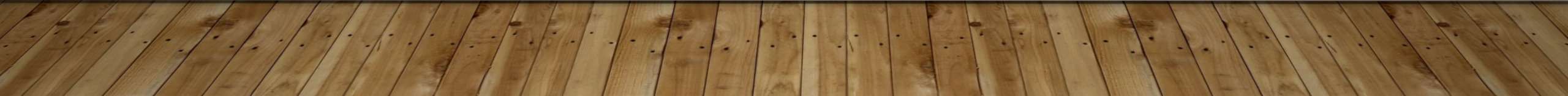 Debe ser: original, innovadora y práctica.
4
¿Porqué es la mejor?

¿Por qué vale la pena invertir en ella?
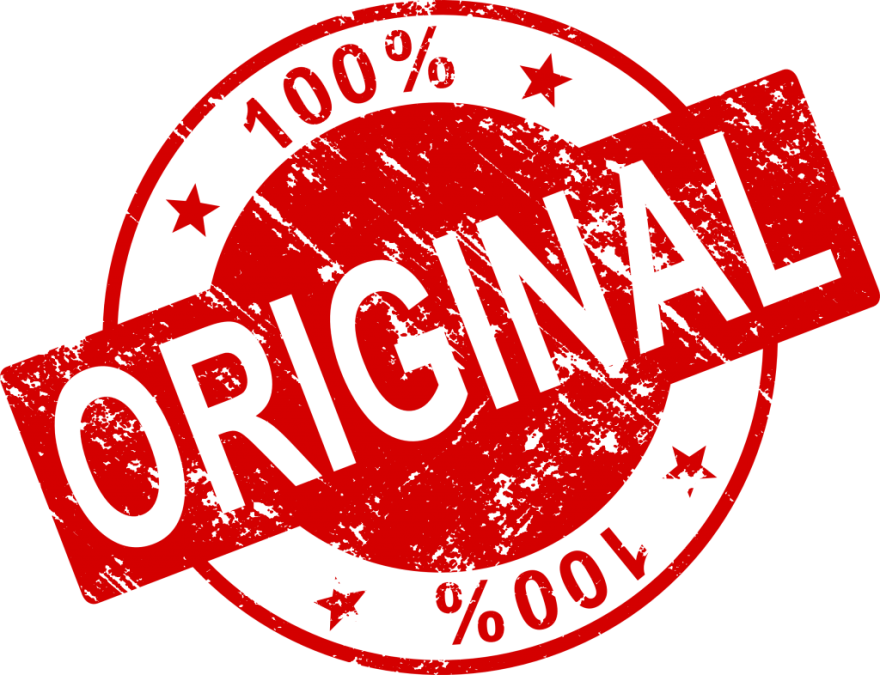 Opciones
5
a

b

c
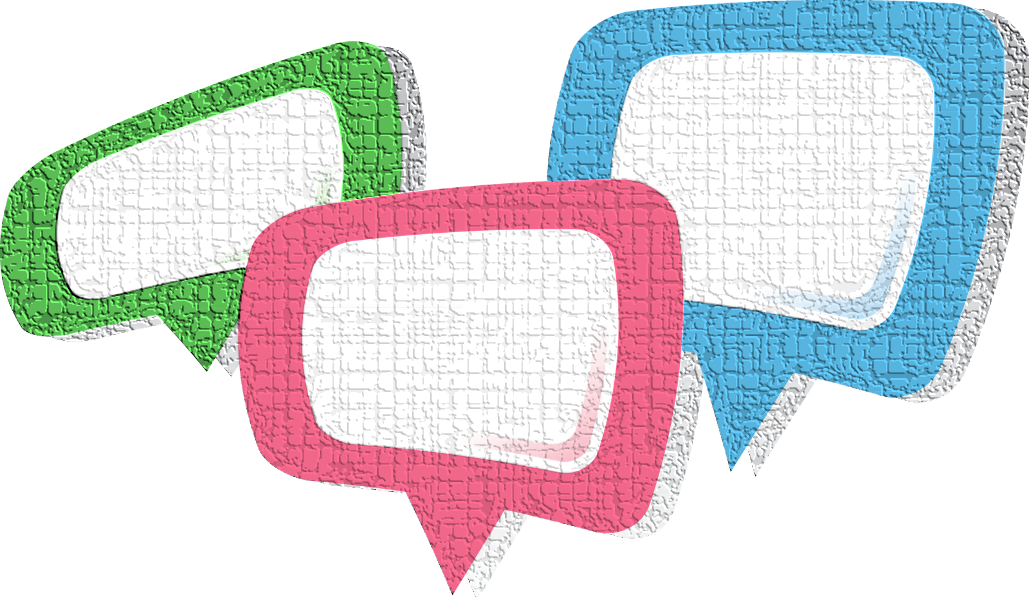 IDEA SELECCIONADA
6
a

b

c
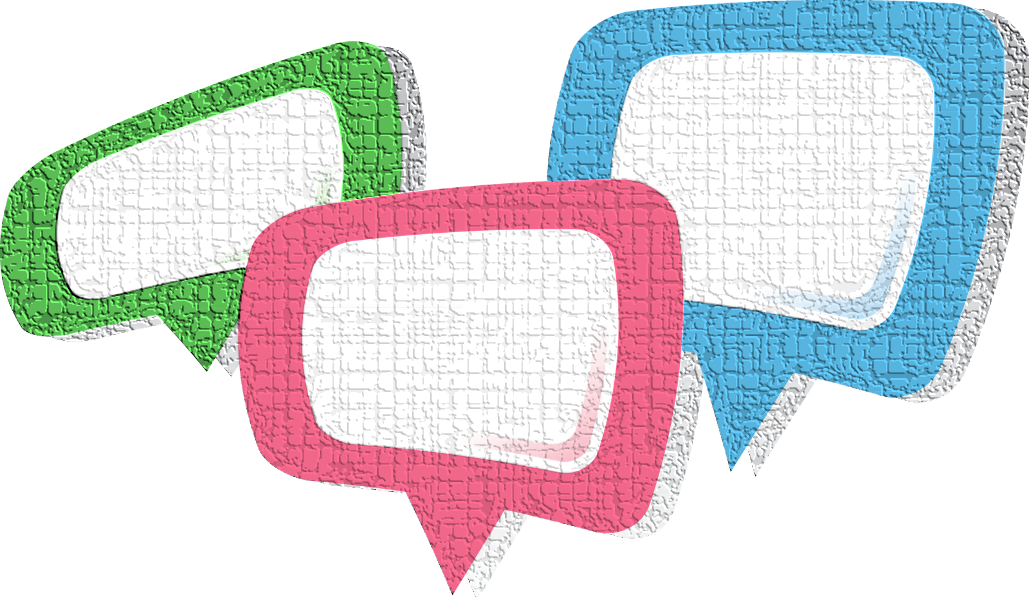